Uno sviluppo sostenibile è possibile.Leggi e azioni per salvare il pianeta
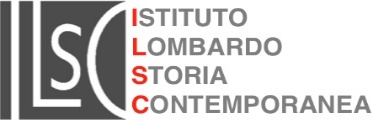 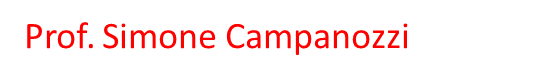 Cinquant’anni fa vedevamo per la prima volta noi stessi
Il 24 dicembre 1968 alle ore 10 e 40 di Houston, William Anders scattava una foto alla Terra che sarebbe diventata famosa, forse la più famosa foto alla Terra mai scattata.
Anders era uno dei tre astronauti della missione Apollo 8, primo equipaggio a lasciare l’orbita del nostro pianeta e a raggiungere quella della Luna, un giro e poi di nuovo a casa, senza mettere piede a terra, cosa che succederà invece pochi mesi più avanti, nel luglio del ‘69. La foto è conosciuta da tutti come “Earthrise”, anche se il suo nome vero è molto meno didascalico: AS8-14-2383HR. 
La leggenda vuole che Earthrise sia considerata una specie di pietra di fondazione per l’ambientalismo. L’immagine di una Terra pulsante di colori immersa nell’oscurità dello spazio, disse al mondo, secondo la leggenda, la misura della sua bellezza ma anche della sua fragilità. Life l’ha inserita nelle 100 foto che hanno cambiato l’umanità, 
http://100photos.time.com/photos/nasa-earthrise-apollo-8#photograph
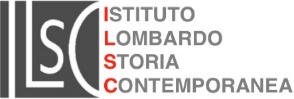 La “Strategia dell’Unione Europea per la biodiversità entro il 2030”
La UE si pone l’ambizioso piano di ripristino della natura per: 
migliorare lo stato di salute delle zone protette esistenti e nuove e riportare una natura variegata e resiliente in tutti i paesaggi e gli ecosistemi.
per far ciò occorre ridurre le pressioni sugli habitat e le specie e assicurare che gli ecosistemi siano sempre usati in modo sostenibile. 
occorre anche sostenere il risanamento della natura, limitare l'impermeabilizzazione del suolo e l'espansione urbana e contrastare l'inquinamento e le specie esotiche invasive”.
Ricordiamo che le emissioni di anidride carbonica (CO2) derivano, principalmente, dalle attività antropiche di utilizzo dei combustibili fossili. Contribuiscono all’effetto serra anche il metano (CH4), le cui emissioni sono legate principalmente all’attività di allevamento nell’ambito di quelle agricole ed allo smaltimento dei rifiuti, ed il protossido di azoto (N2O), derivante principalmente dalle attività agricole.
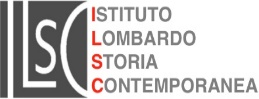 Obiettivi agenda 2030
L’Agenda 2030 dell’ONU fissa i 17 obiettivi da perseguire entro il 2030 a salvaguardia della convivenza e dello sviluppo sostenibili. Gli obiettivi non riguardano solo la conservazione dell’ambiente e delle risorse naturali, ma anche la costruzione di ambienti di vita, città, modi di vivere inclusivi e rispettosi dei diritti fondamentali delle persone, primi fra tutti la salute, il benessere psico-fisico, la sicurezza alimentare, l’uguaglianza tra soggetti, il lavoro, un’istruzione di qualità, la tutela dei patrimoni materiali e immateriali delle comunità.
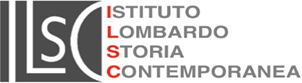 Agenda 2030 per lo sviluppo sostenibile
Il 25 settembre 2015, le Nazioni Unite hanno approvato l’Agenda 2030 per lo sviluppo sostenibile, un piano di azione globale per le persone, il Pianeta e la prosperità
Per sviluppo sostenibile si intende uno sviluppo che consente alla generazione presente di soddisfare i propri bisogni senza compromettere la possibilità delle generazioni future di soddisfare i propri.
17 Obiettivi (Goals) di sviluppo sostenibile (Sustainable development goals - SDGs nell'acronimo inglese), e dei 169 Target che li sostanziano, approvati dalle Nazioni unite. 17 Obiettivi interconnessi tra loro, da raggiungere entro il 2030, come definito nell'Agenda globale per lo sviluppo sostenibile.
https://asvis.it/
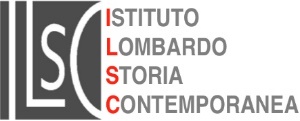 Le cinque "P" dello sviluppo sostenibile
L’Agenda 2030 è basata su cinque concetti chiave:

     Persone. Eliminare fame e povertà in tutte le forme, garantire dignità e uguaglianza.
     Prosperità. Garantire vite prospere e piene in armonia con la natura.
     Pace. Promuovere società pacifiche, giuste e inclusive.
     Partnership. Implementare l’Agenda attraverso solide partnership.
     Pianeta. Proteggere le risorse naturali e il clima del pianeta per le generazioni future.
Next Generation EU
Nuovi finanziamenti messi a disposizione dallo strumento innovativo “Next Generation EU”, a cui sono stati assegnati dal Consiglio europeo nello scorso luglio 750 miliardi di euro di nuovi fondi europei, 173 circa dei quali risultano essere destinati all’Italia. Il rischio è che si perdano altri dieci anni, come per la passata Strategia nazionale per la Biodiversità, rimasta sostanzialmente solo sulla carta. 
E’ quindi urgente redigere al più presto un PIANO ITALIANO DI RIPRISTINO AMBIENTALE con le priorità d’azione, la programmazione delle risorse economiche e finanziarie necessarie alla sua concreta realizzazione e l’individuazione degli strumenti normativi, tecnici e finanziari più adeguati per garantire l’avvio di una efficacie azione di rinaturazione nel nostro Paese.
Il benessere individuale e collettivo
Nel nostro mondo complesso, globalizzato e interconnesso, il benessere individuale e collettivo può essere garantito dalla piena attuazione dei seguenti diritti sociali: 
a. diritto alla salute, che è particolarmente minacciato dalla crescita delle diseguaglianze sociali ed economiche e dai cambiamenti climatici;
b. diritto all’istruzione e alla formazione permanente, che promuova un’istruzione equa e di qualità, che consenta a ciascun individuo di costruirsi un percorso di formazione in linea con le proprie aspirazioni e capacità, lungo tutto l’arco della vita;
c. diritto al lavoro, che presuppone un’organizzazione del sistema produttivo improntata al rispetto della dignità, delle aspirazioni e delle attitudini delle persone (equa retribuzione, parità di genere, rispetto del tempo di riposo e delle ferie, riduzione della precarietà, ecc.). La difficile sfida per un lavoro dignitoso (pressione competitiva alla riduzione di prezzi, costi e salari, automazione che rende obsolete alcune competenze e professioni, sostituzione di mansioni tradizionali attraverso le tecnologie digitali, velocità delle trasformazioni del mercato con creazione e distruzione di posti di lavoro); 
d. diritto all’assistenza e previdenza sociale e alle prestazioni dei servizi fondamentali alla persona; 
e. diritto all’accesso alle infrastrutture digitali (superamento del digital divide in tutti i suoi aspetti).
La crisi climatica“La lotta contro i cambiamenti climatici è una questione di vita o di morte: nonagire sarebbe un suicidio.” (Antonio Guterres, segretario generale delle NazioniUnite, dicembre 2018)
Il pianeta è più caldo di 1 °C rispetto al 1860
I disastri ambientali si stanno moltiplicando
Uragani mai visti prima
Estati bollenti
Desertificazione
Artico quasi privo di ghiacci
Barriere coralline morenti
Incendi devastanti
Sulla Terra ci sono circa 3.000.000.000.000 di alberi, ma sono solo la metà rispetto agli inizi della vita, i due terzi dei quali si sono persi negli ultimi due secoli.
Senza le piante, niente vita
Art. 1) La Terra è la casa comune della vita. La sovranità appartiene ad ogni essere vivente.
Senza le piante, gli animali non esisterebbero; la vita stessa sul pianeta, forse, non esisterebbe e, qualora esistesse, sarebbe qualcosa di terribilmente diverso. 
Grazie alla fotosintesi, le piante producono tutto l’ossigeno libero presente sul pianeta e tutta l’energia chimica consumata dagli altri esseri viventi. 
La storia della vita risale a circa 4 miliardi di anni fa.
La specie Homo sapiens, dalla quale discendiamo, è apparsa circa 300.000 anni fa. Eppure, in così poco tempo dalla sua comparsa, l’uomo sta mettendo a rischio l’intero pianeta.
Previsioni apocalittiche
Senza piante e altri organismi fotosintetizzanti la produzione di ossigeno si esaurirebbe rapidamente e nell’atmosfera si accumulerebbero quantità crescenti di CO2.
Tra il 2031 e il 2050, secondo gli scienziati, potremmo assistere a un innalzamento senza precedenti del livello degli oceani, con un aumento della CO2 e una diminuzione dell'ossigeno che decimerà la flora, le alghe, e la fauna, i pesci, marina. Questo avrà effetti pure sulle specie che rimarranno, le quali dovranno cambiare le loro abitudini alimentari e vivranno in un ecosistema modificato. Mari più caldi porteranno fenomeni estremi come alluvioni, inondazioni e altri come El Nino, che periodicamente colpisce il versante orientale dell'America Latina, ad accadere con sempre maggior frequenza. La criosfera, l'estensione dei ghiacci, si contrarrà a livello globale. Lo scioglimento dei ghiacciai, sia polari sia montani, e la fusione del permafrost (suolo perennemente ghiacciato) avranno effetti negativi sia per i corsi d'acqua che per le attività produttive dell'uomo e gli insediamenti. (“Oceano e criosfera in un clima che cambia”, ricerca effettuata dal comitato scientifico delle Nazioni unite).
Rischi per le piante e gli oceani
Fino a qualche tempo fa, si stimava che circa 1/4 dell’anidride carbonica che rilasciamo nell’atmosfera finisse nell’oceano. Ma una recente ricerca, pubblicata su Global Biogeochemical Cycles, mostra che tre gigatonnellate di carbonio all’anno (1/3 delle emissioni dovute ad attività antropiche) vengono assorbiti dagli oceani.
Ma l’aumento del tasso di assorbimento implica una più rapida acidificazione degli oceani, che sta già avendo un effetto dannoso sulla salute di molte specie marine, rischiando di compromettere il delicato equilibrio del nostro pianeta.
Se le foreste d’Europa fossero gestite in modo più sostenibile, ogni anno potrebbero assorbire il doppio dell’anidride carbonica (CO2).
Aumentando la biodiversità, le foreste diventerebbero più resilienti ai cambiamenti climatici e il potenziale di assorbimento di CO2 potrebbe aumentare da 245,4 milioni di tonnellate di CO2 all’anno a 487,8 milioni di tonnellate (praticamente le emissioni annuali della Francia).
Perché molti ancora sottovalutano il pericolo?
Secondo la teoria chiamata «bolla di filtraggio», formulata nel 2011 da Eli Pariser, le nostre opinioni si formano prevalentemente su Internet e sui social media, ma in questo modo rischiamo, ancora più che in passato, di essere isolati da informazioni che non sono vicine al nostro mondo culturale e ideologico. Es.: «molti di noi si sono stupiti della vittoria di Trump nel 2016». In pratica, ci convinciamo che ciò che percepiamo rappresenti l’intera realtà.
La percezione comune è che la Terra sia cosa nostra e l’homo sapiens l’unica specie titolata a disporre del pianeta in funzione delle sue necessità. 
Ma questo è semplicemente assurdo, se si pensa al «peso» degli esseri umani sul pianeta. Se prendiamo come misura il peso complessivo della biomassa della Terra, gli uomini contano per lo 0,01 (0,06 gigatoni su 550 gigatoni complessivi. 1 gigatone = 1 miliardo di tonnellate).
Art. 9 della Costituzione: dal paesaggio alla tutela dell’ambiente naturale e riconoscimento della bellezza dell’Italia
Nel corso della XVII legislatura (2013-2018) è stata depositata la proposta di legge Costituzionale n. 2401 recante “Modifica all’art. 1 della Costituzione, in materia del riconoscimento della bellezza quale elemento costitutivo dell’identità nazionale”. Secondo i proponenti, anche la bellezza naturale è un bene giuridico che merita riconoscimento costituzionale e in tal senso la modifica proposta concerne l’introduzione all’art. 1 Cost. del seguente comma: 
«La Repubblica riconosce la bellezza quale elemento costitutivo dell’identità nazionale, la conserva, la tutela e la promuove in tutte le sue forme materiali e immateriali: storiche, artistiche, culturali, paesaggistiche e naturali».
La Corte costituzionale nelle sentenze n. 210 e n. 641 del 1987 ha definitivamente chiarito che l’ambiente è “un bene giuridico riconosciuto e tutelato da norme” e la sua protezione rappresenta un “diritto fondamentale della persona umana” (vedi art.2), oltre che un “valore costituzionale primario” assieme a quello alla salute individuale e collettiva (vedi art. 32)
La Costituzione tutela l’ambiente
Va osservato che la mancanza del termine «ambiente» nell’art. 9 Cost., non lo esclude automaticamente dal gruppo beni giuridici da essa protetti. La tutela dell’ambiente deve essere riconosciuta sia come un dovere del singolo sia come un dovere dei soggetti pubblici, in relazione all’articolo 3, 2° comma “compito della Repubblica è di rimuovere gli ostacoli (di carattere ambientale) di ordine economico e sociale che limitano di fatto la libertà e l’uguaglianza dei cittadini. Ma anche all’articolo 2, dove si parla di solidarietà politica, economica e sociale, occorre ormai considerare che la solidarietà politica trova riscontro nell’obbligo di reperire fondi da destinare alla tutela dell’ambiente, nel garantire la salubrità dell’ambiente e il diritto all’informazione ambientale. 
La sentenza 536 del 2002 ribadisce che l’ambiente deve essere considerato come un valore costituzionalmente protetto che non esclude la titolarità in capo alle regioni di competenze legislative su materie (governo del territorio, tutela della salute ecc.) per le quali quel valore costituzionale assume valore.
Riforma del Titolo V e nuovi poteri alle regioni
La Riforma del Titolo V della Costituzione avvenuta con l’adozione della Legge Costituzionale n. 3 del 2001, dopo molti anni di dibattiti e di proposte, tra le molte criticità, ha però avuto il merito di aver inserito nel nuovo art. 117 Cost. la parola “ambiente”.
Tra le materie assegnate a titolo esclusivo dal legislatore alla competenza dello Stato, nell’elenco di cui al comma 2 del citato articolo, vengono specificate: «la tutela dell’ambiente, dell’ecosistema e dei beni culturali»; mentre a titolo concorrente alle Regioni vengono assegnate: «valorizzazione dei beni ambientali e culturali».
L’inserimento della materia ambientale tanto nella legislazione esclusiva statale, quanto nella legislazione concorrente tra Stato e Regioni, pur in un peculiare trittico con quelle relative all’ecosistema ed ai beni ambientali, ne ha senza dubbio rafforzato lo status costituzionale, benché tale processo sia avvenuto in via indiretta ed incompleta.
La riforma della “Repubblica delle autonomie” del 2001, pur nelle intenzioni, non è tuttavia riuscita ad offrire grandi prospettive né per ciò che attiene la definizione del termine ambiente e del suo significato giuridico, né a favore dell’affermazione in via diretta di un diritto soggettivo all’ambiente.https://www.tuttoambiente.it/commenti-premium/ambiente-costituzione-italiana-presente-futuro-bocciatura-referendum-costituzionale/#:~:text=Per%20la%20Corte%20Costituzionale%2C%20l,equilibri%20delle%20sue%20singole%20componenti%C2%BB
L’Europa e la Carta di Nizza
Preambolo:
I popoli europei nel creare tra loro un'unione sempre più stretta hanno deciso di condividere un futuro di pace fondato su valori comuni. Consapevole del suo patrimonio spirituale e morale, l'Unione si fonda sui valori indivisibili e universali di dignità umana, di libertà, di uguaglianza e di solidarietà; l'Unione si basa sui principi di democrazia e dello stato di diritto. Essa pone la persona al centro della sua azione istituendo la cittadinanza dell'Unione e creando uno spazio di libertà, sicurezza e giustizia.
…essa cerca di promuovere uno sviluppo equilibrato e sostenibile e assicura la libera circolazione delle persone, dei beni, dei servizi e dei capitali nonché la libertà di stabilimento.
Art. 37 Tutela dell'ambiente: Un livello elevato di tutela dell'ambiente e il miglioramento della sua qualità devono essere integrati nelle politiche dell'Unione e garantiti conformemente al principio dello sviluppo sostenibile.
La linea tracciata dall’art. 37, della Carta di Nizza riassume in un’unica espressione il fine di indirizzare lo sviluppo produttivo ed economico degli Stati membri verso standards qualitativi di livello elevato.
Il principio di “sviluppo sostenibile” esprime un concetto di compatibilità con il progresso tecnologico con l’ambiente, in modo che il progresso tecnico assicuri, come fatto essenziale del progresso umano, una adeguata tutela ambientale.
L’ambiente e la salute diritti correlati
L’Ambiente la cui etimologia (dal latino ambiens, participio presente del verbo ambire, circondare, andare attorno) descrive appieno l’approccio olistico e unitario dello Spazio che ci circonda, comprende tutti i fattori naturali e antropici. Tra questi sono comprese la popolazione e la salute umana, quest’ultima da intendere non solo come “assenza di malattia”, in linea con la definizione più ampia di “salute” sancita dall’Organizzazione Mondiale della Sanità nel 1948. 
E’ stato affermato, sia a livello europeo sia internazionale, che lo stato qualitativo dell’ambiente, in tutti i suoi aspetti (acqua, aria, inquinamento acustico, produzione ed uso di sostanze chimiche), influenzi in maniera significativa lo stato di salute e il benessere della popolazione.
La pandemia di COVID-19 dimostra la necessità di un legame più forte tra salute e ambiente
Secondo la relazione 2020 dell'Agenzia europea dell'ambiente , le prospettive ambientali dell'Europa nei prossimi decenni sono scoraggianti. L'Europa risente di un'intensificazione dell'agricoltura, della perdita di biodiversità, del declino degli ecosistemi e della fauna selvatica e della scarsa qualità dell'aria. Ben il 95% della popolazione urbana dell'UE è esposto quotidianamente a concentrazioni di sostanze inquinanti superiori alle linee guida dell'OMS sulla qualità dell'aria, cosa che provoca ogni anno 400 000 decessi prematuri.
UE: 8° Programma d’azione per l’ambiente
La Commissione europea ha adottato una proposta di decisione relativa all’8° Programma d’azione per l’ambiente (PAA), valido fino al 2030 e volto ad accelerare la transizione verso un'economia climaticamente neutra, efficiente sotto il profilo delle risorse e rigenerativa e mirato a sostenere il Green Deal europeo.
 Il Programma si articola in sei obiettivi tematici prioritari:
ridurre in modo irreversibile e graduale le emissioni di gas a effetto serra e aumentare l’assorbimento da pozzi naturali e di altro tipo al fine di realizzare l’obiettivo di riduzione delle emissioni per il 2030 e conseguire la neutralità climatica entro il 2050
fare costanti progressi nella capacità di adattamento, nel consolidamento della resilienza e nella riduzione della vulnerabilità ai cambiamenti climatici
progredire verso un modello di crescita rigenerativo che restituisca al pianeta più di quanto prenda, dissociando la crescita economica dall’uso delle risorse e dal degrado ambientale e accelerando la transizione a un’economia circolare
https://eur-lex.europa.eu/legal-content/IT/TXT/PDF/?uri=CELEX:52020PC0652&qid=1604415125111&from=IT
UE: 8° Programma d’azione per l’ambiente
perseguire l’obiettivo “inquinamento zero” per un ambiente privo di sostanze tossiche e proteggere la salute e il benessere dei cittadini dai rischi ambientali e dagli effetti connessi
proteggere, preservare e ripristinare la biodiversità e rafforzare il capitale naturale – in particolare l’aria, l’acqua, il suolo e le foreste, le acque dolci, le zone umide e gli ecosistemi marini
promuovere la sostenibilità ambientale e ridurre le principali pressioni ambientali e climatiche connesse alla produzione e al consumo, in particolare nei settori dell’energia, dello sviluppo industriale, dell’edilizia e delle infrastrutture, della mobilità e del sistema alimentare.
Earth Overshoot Day (EOD)
Nel 1970 l’EOD, ossia la data alla quale l’umanità terminava le risorse prodotte in quello stesso anno dalla Terra, coincideva con il 31 dicembre. Fino a quell’anno siamo stati sostenibili.
Nel 1971 l’EOD cadeva il 21 dicembre, nel 1980 il 4 novembre, nel 2000 il 23 settembre, nel 2019 il 1° agosto.  Vuol dire che dal 1° agosto al 31 dicembre dello stesso anno, l’umanità ha consumato risorse che non ritorneranno mai più, erodendole dal capitale della Terra, e sottraendole alle generazioni future. 
Nel 2020 l’EOD cade il 22 Agosto 2020. Soprattutto grazie alla pandemia che ha colpito tutti i continenti, l’impronta ecologica ha subito una riduzione del 9.3% visto il confinamento a cui la maggior parte degli stati sono stati soggetti.
Per impronta ecologica si intende la quantità di superficie terrestre e acquatica biologicamente produttiva che servirebbe a un individuo per produrre tutte le risorse che consuma e assorbire i rifiuti o le emissioni che ne derivano.
Ma non tutti i Paesi consumano in uguale misura
Continuando di questo passo, si stima che entro il 2050, il consumo delle risorse possa superare il 100% che vorrebbe dire consumare due volte il pianeta Terra.
L’Italia si trova tristemente trai primi 25 paesi di questa classifica con l’EOD che cade il 14 Maggio. Questo significa che se tutto il mondo avesse lo stile di vita italiano, le risorse del pianeta sarebbero finite il 14 Maggio. 
Agli estremi della classifica redatta dal Global Footprint Network (GFN) troviamo il Qatar (11 Febbraio) e l’Indonesia (18 Dicembre).
Soltanto fra il 2000 e il 2010 i consumi domestici sono aumentati nel mondo da circa 48 miliardi a 71 miliardi di tonnellate.
Carta di Bologna del 2017 per l’ambiente
In occasione del G7 sull’Ambiente, ospitato a Bologna l’11 e 12 giugno 2017, le città metropolitane italiane, Bologna, Milano, Torino, Firenze, Bari, Roma, Catania, Cagliari, Napoli, Reggio Calabria, Genova e Palermo, hanno sottoscritto un accordo per la tutela dell’ambiente e per la promozione di uno sviluppo sostenibile.
Il protocollo indica 8 macro obiettivi, in linea con l’Agenda Onu 2030.
1. Riciclo dei rifiuti. Riciclo al 70% e discarica max 5% dei rifiuti entro il 2030
2. Difesa del suolo. Le città si impegnano a ridurre del 20% il proprio consumo netto di suolo al 2020 (dai 2 attuali a 1,6 mq/ab l’anno di media nazionale) e centrare le politiche urbanistiche sulla rigenerazione urbana. L’obiettivo europeo è l’azzeramento del consumo netto di suolo al 2050, ma l’Agenda Onu richiede lo sforzo di anticiparlo al 2030.
3. Prevenzione disastri. I sindaci si impegnano ad aggiornare il Nuovo Patto dei Sindaci per il Clima e l’energia (siglato nel 2015) per prevenire il rischio di disastri generati dai cambiamenti climatici.
 4. Transizione energetica. Le città italiane mirano a risultati ancora più ambiziosi rispetto a quanto imposto dalle direttive europee: per l’energia raggiungere nel 2025 (e non nel 2030) la riduzione delle emissioni di gas serra del 40% rispetto ai livelli del 1990, migliorando l’efficienza energetica del 30% e producendo il 27% dell’energia da fonti rinnovabili
Carta di Bologna del 2017 per l’ambiente
5. Qualità dell’aria. Previsti accordi di programma fra i diversi enti territoriali per coordinare le politiche necessarie al contrasto delle emissioni in atmosfera, con misure di livello locale (blocco del traffico, Ztl, congestion charges) e strutturali (incentivi rinnovo impianti riscaldamento, per la mobilità sostenibile). 
6. Risparmio dell’acqua. L’obiettivo per le Città metropolitane è ridurre entro la soglia fisiologica del 10 – 20% le perdite delle reti di distribuzione idrica entro il 2030 (2/3 terzi in meno rispetto ad oggi).
7. Più verde urbano. L’obiettivo è raddoppiare entro il 2030 la superficie media di verde urbano per abitante, arrivando a 30 mq per abitante (2/3 in più rispetto al 2014).
8. Mobilità sostenibile. Le città si impegnano a raggiungere almeno il 50% del riparto modale tra auto e moto e le altre forme di mobilità entro il 2020. Con il Governo nazionale, saranno incentivati i sistemi di trasporto intelligente, la mobilità elettrica, la mobilità ciclabile e pedonale, lavori a misure infrastrutturali per la diffusione delle ricariche per le auto elettriche e a idrogeno.
Buone pratiche: la scuola verde
Maria De Biase, la scuola verde (19 minuti) puntata della trasmissione di Domenico Jannaccone “Che ci faccio qui”, puntata sulla dirigente scolastica Maria De Biase, che in un istituto comprensivo del Cilento ha rivoluzionato tempi, spazi e modalità dello stare insieme, dell’apprendere in modo cooperativo. Educazione alimentare, alla lentezza, alla condivisione di diritti e doveri. Maria De Biase vuole portare la bellezza nella scuola pubblica: apertura anche il sabato mattina; orti interni, cibo genuino, sostenibilità sotto ogni aspetto, che i bambini dai tre anni in su interiorizzano. I ragazzi più grandi producono migliaia di saponette come si faceva una volta, con olio d’oliva ottenuto dagli scarti, che invece di essere buttati a mare vengono riutilizzati. Lei è figlia di contadini e non fa altro che prendersi cura dell’ambiente.
1.32 – 4.15   Premessa, la dirigente Maria De Biase spiega come è arrivata nel Cilento…
5-06 – 8.26   Gli studenti delle medie preparano la merenda naturale a km zero.
14.20 -  19.20    Dal cibo sostenibile e genuino alla produzione di saponette, nel rispetto della Costituzione e dell’ambiente.  
https://www.raiplay.it/video/2019/06/Che-ci-faccio-qui---Maria-De-Biase-la-scuola-verde-69630c89-6559-40be-8f51-a08409e4e353.html
Buone pratiche: Io ti salverò
Io ti salverò (44 minuti) puntata di “Che ci faccio qui” su un esempio di resistenza e di opposizione al consumo, allo spreco irresponsabile e alle logiche di mercato, in campo industriale-artigianale. La ditta Ri-Generation, che ha lo stabilimento fuori Torino, rappresenta un esempio concreto e virtuoso di economia circolare e di imprenditoria sociale. 
2.25 -6.15      prima fase: raccolta e selezione macchine conferite in discarica
8.35 – 12.00   Desolazione ex capannoni industriali abbandonati vs nuova impresa economia sociale
14.00 – 17.00 Motivi banali per cui si buttano lavatrici e altri elettrodomestici, scarsa coscienza ecologica
20.45 – 21.40   Le risorse mondiali si stanno esaurendo, un altro modello di sviluppo è possibile.
22.45 – 24-10   Economia circolare e imprenditoria sociale. 
https://www.raiplay.it/video/2020/06/Che-ci-faccio-qui---Io-ti-salvero-95bf0099-dff3-41e4-a04c-085be5889e08.html
Buone pratiche: l’intelligenza delle piante
Stefano Mancuso, scienziato e neurobiologo delle piante, parla della Nazione delle piante, nel programma condotto da Serena Dandini  21/11/2020  10 MINUTI CIRCA
https://www.youtube.com/watch?v=4c51iC4sbQE 
Stefano Mancuso – L’intelligenza delle piante 10 aprile 2020   17,35 minuti. Intervista a Stefano Mancuso, che spiega come la vita sia è un sistema di relazioni, la vita non è costruita per competizione ma per cooperazione. Stefano Mancuso recupera a tale riguardo il pensiero dell’anarchico rivoluzionario Kropotkin (1842-1921). Lo scopo primario di ogni specie è propagarsi (come, peraltro, sta facendo il virus Covid19).
https://www.youtube.com/watch?v=uAX01Qqh1Mg